L’assimilation
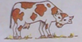 Paroi intestinale
cavité du tube digestif
Vaisseau sanguin
TRANSPORT
ABSORPTION
CONSOMMATION
DIGESTION
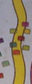 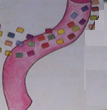 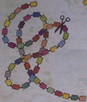 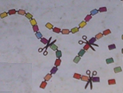 HYDROLYSE
Protéine spécifique
Acides aminées non spécifiques
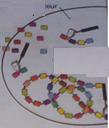 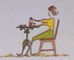 Cellule
Protéine spécifique
SYNTHESE
ASSIMILATION